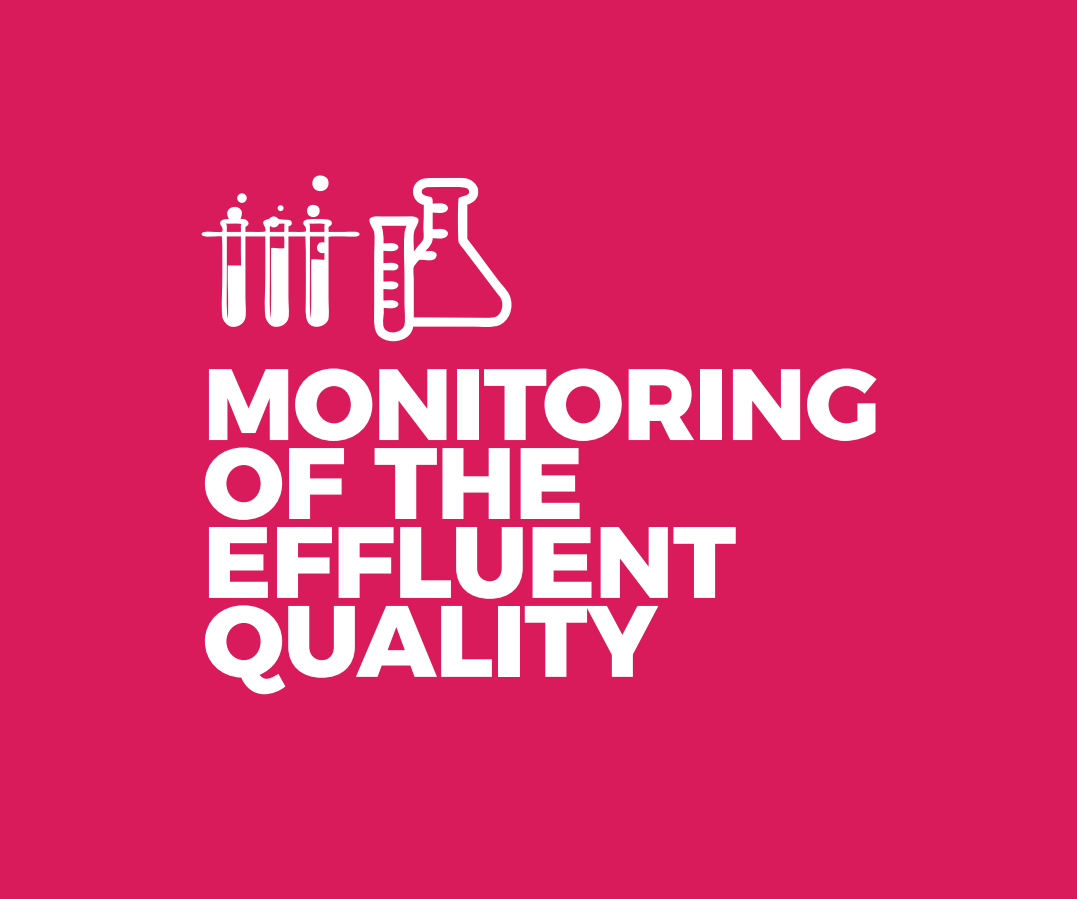 LIST OF EQUIPMENT
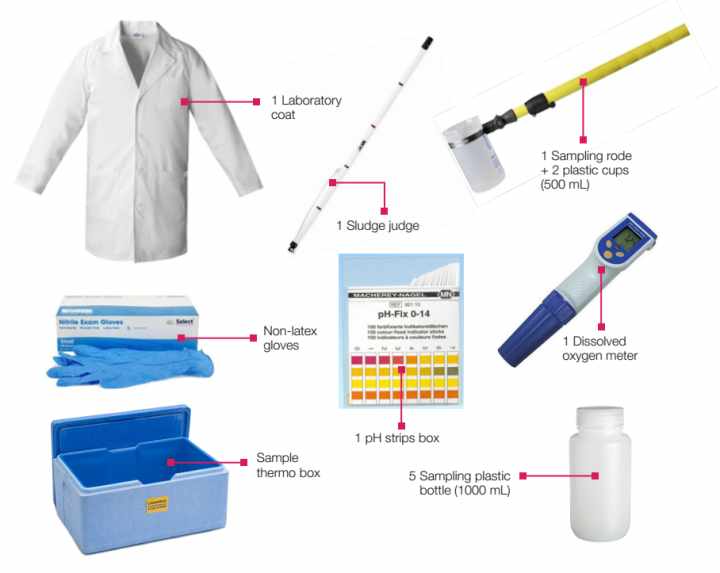 MONITORING PARAMETERS
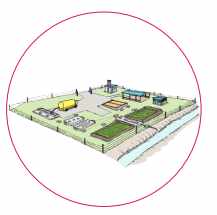 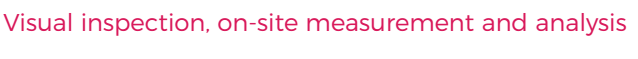 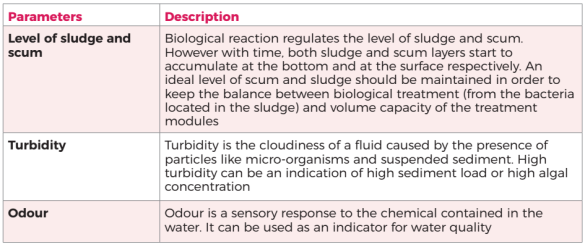 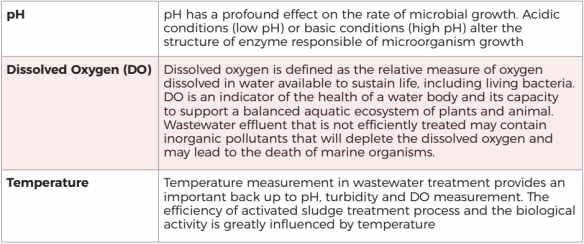 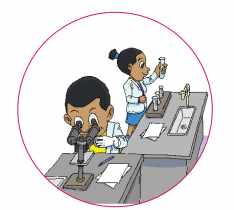 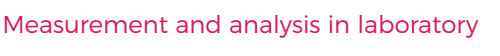 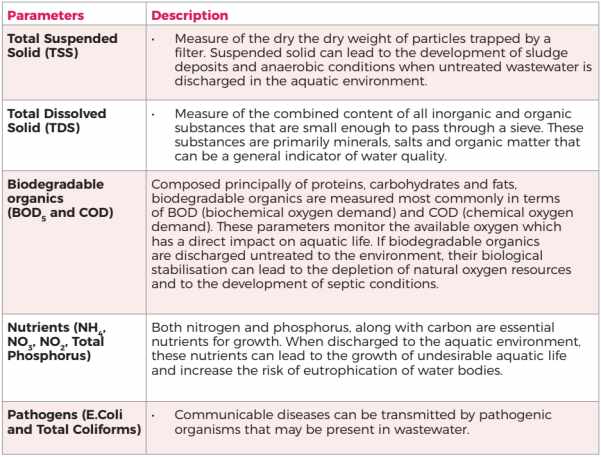 LOCATION FOR SAMPLE COLLECTION
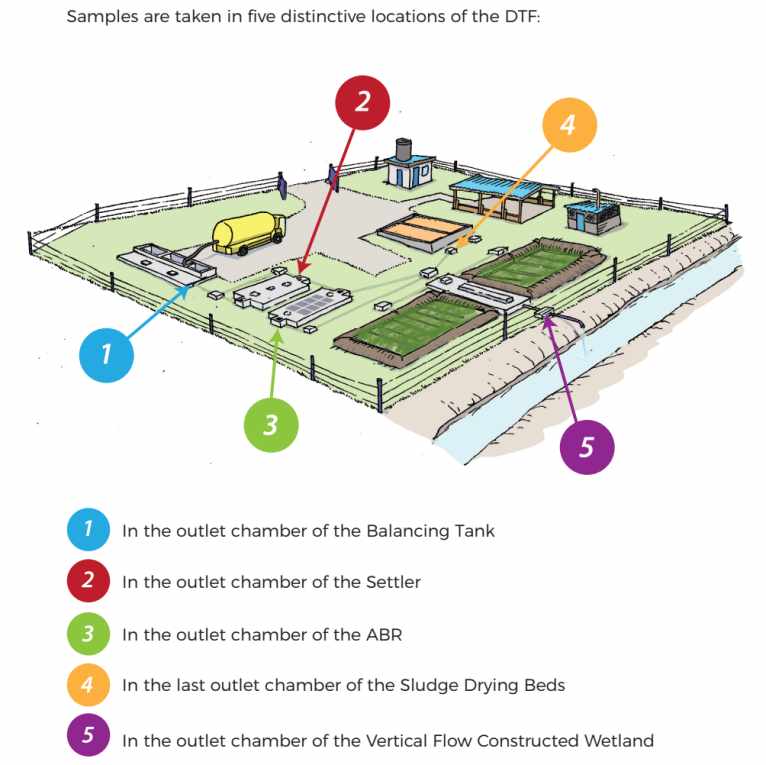 MONITORING PROCEDURES
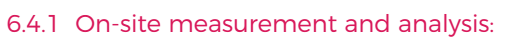 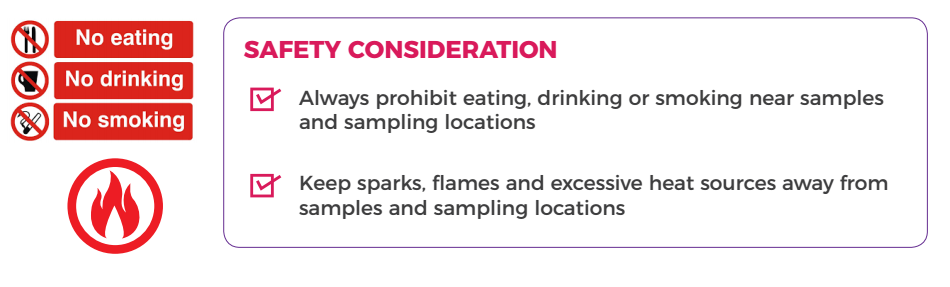 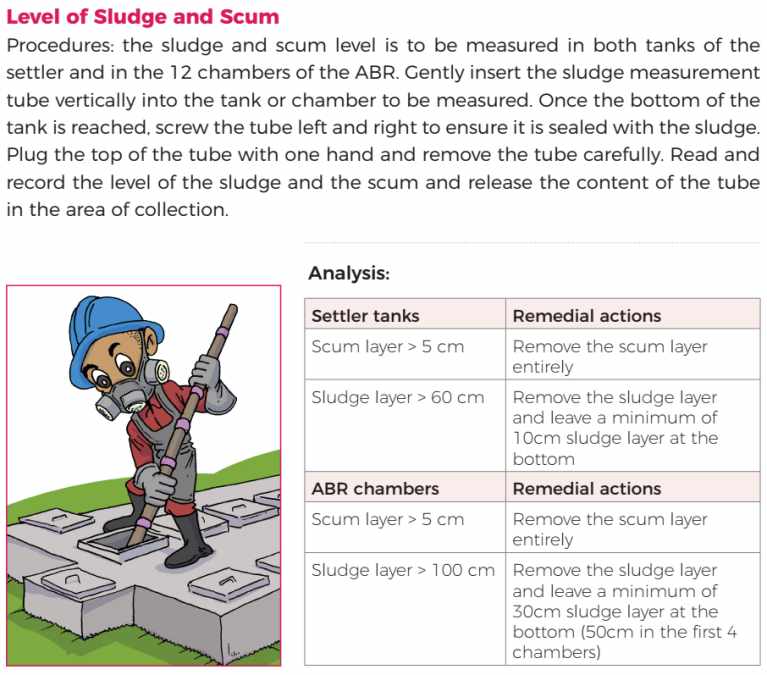 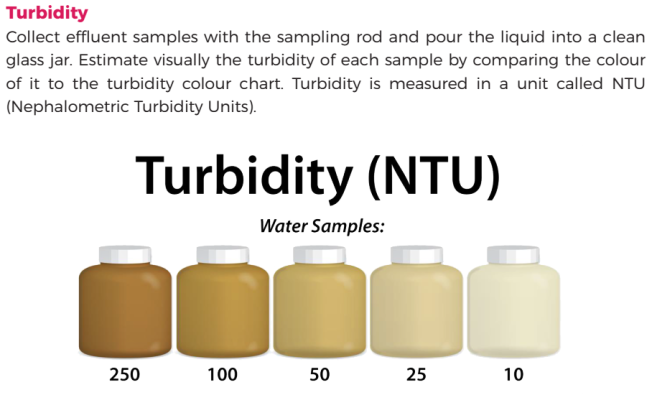 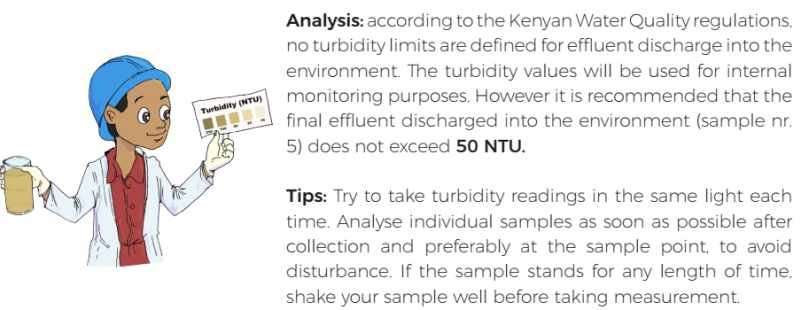 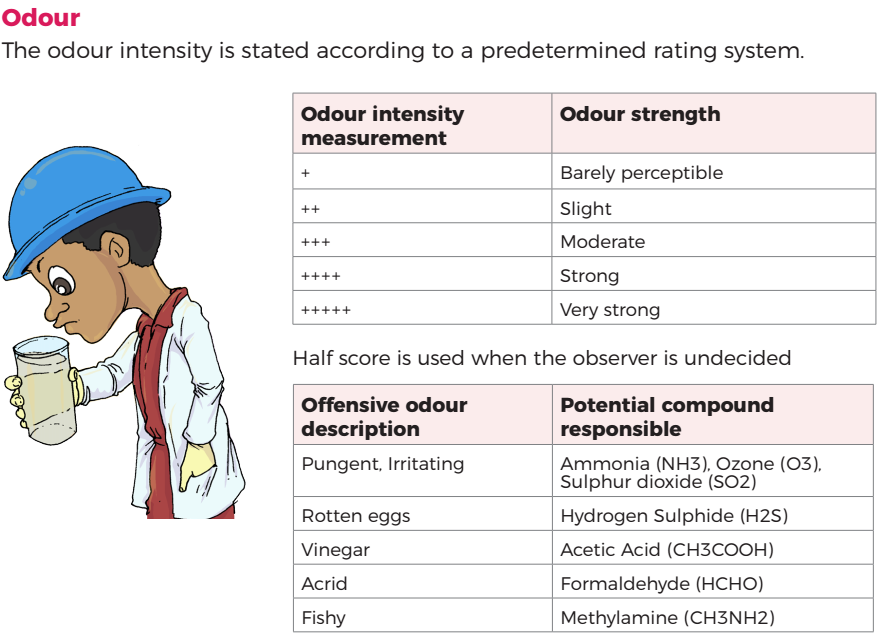 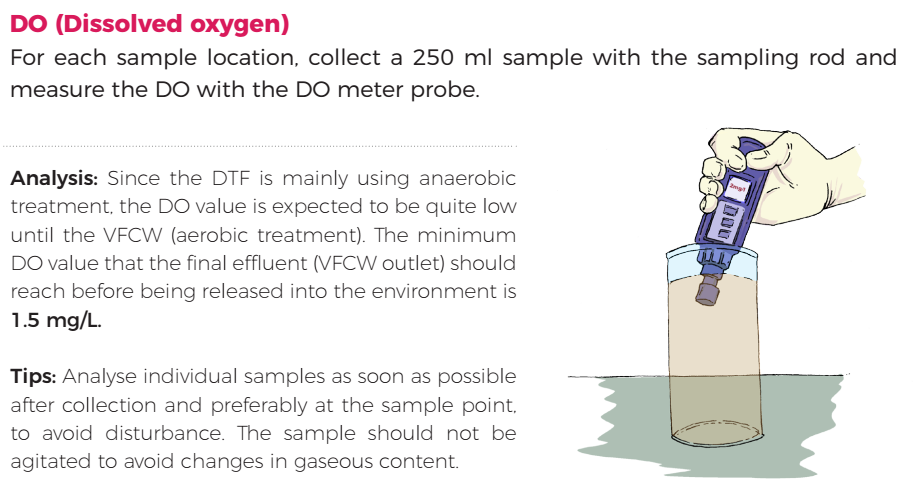 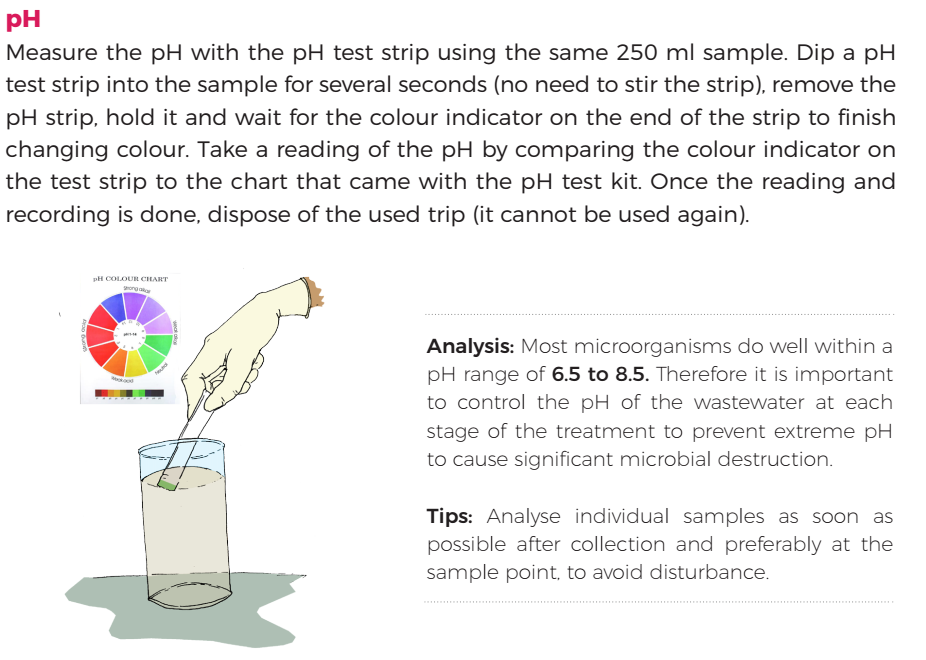 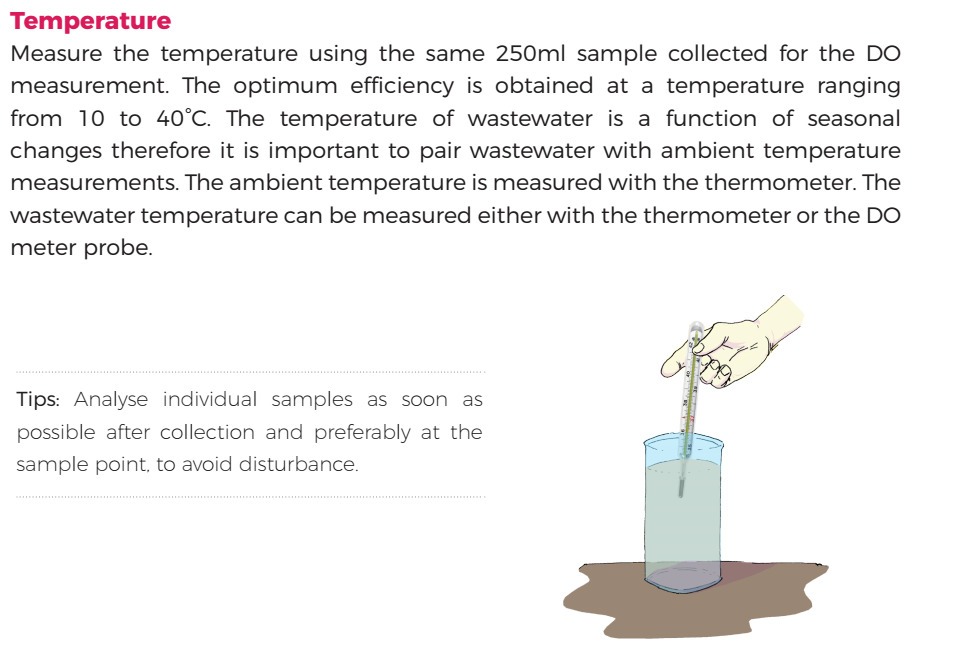 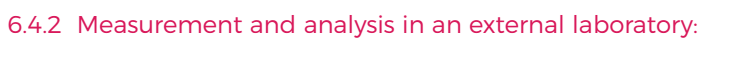 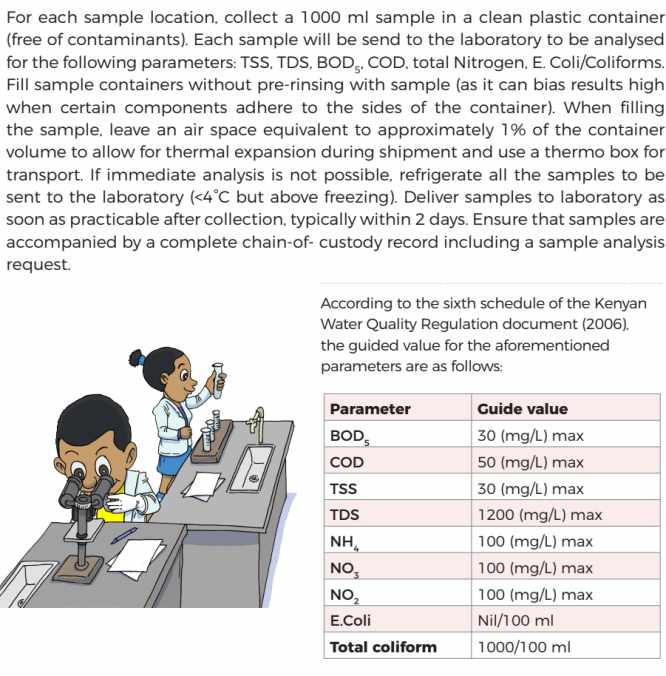 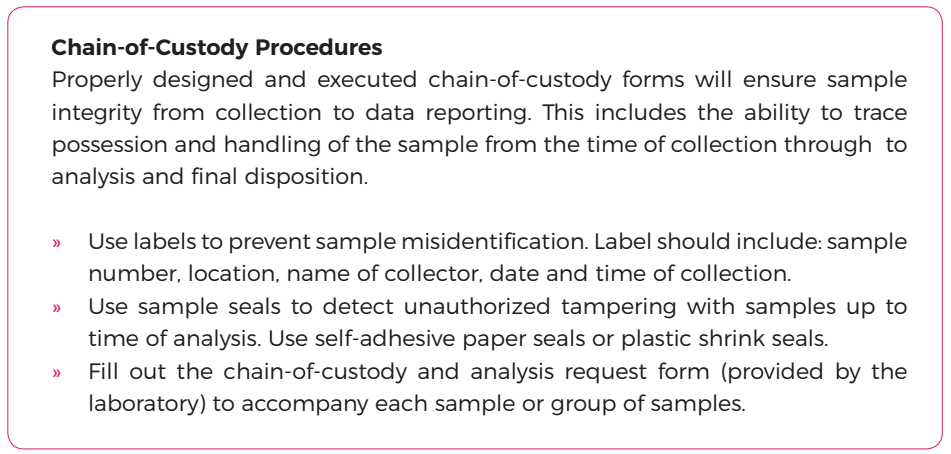 MONITORING ROUTINE SCHEDULE
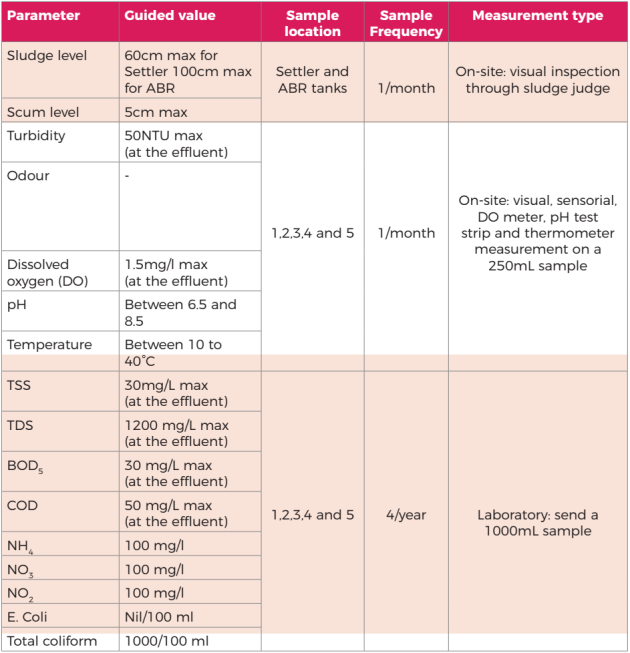